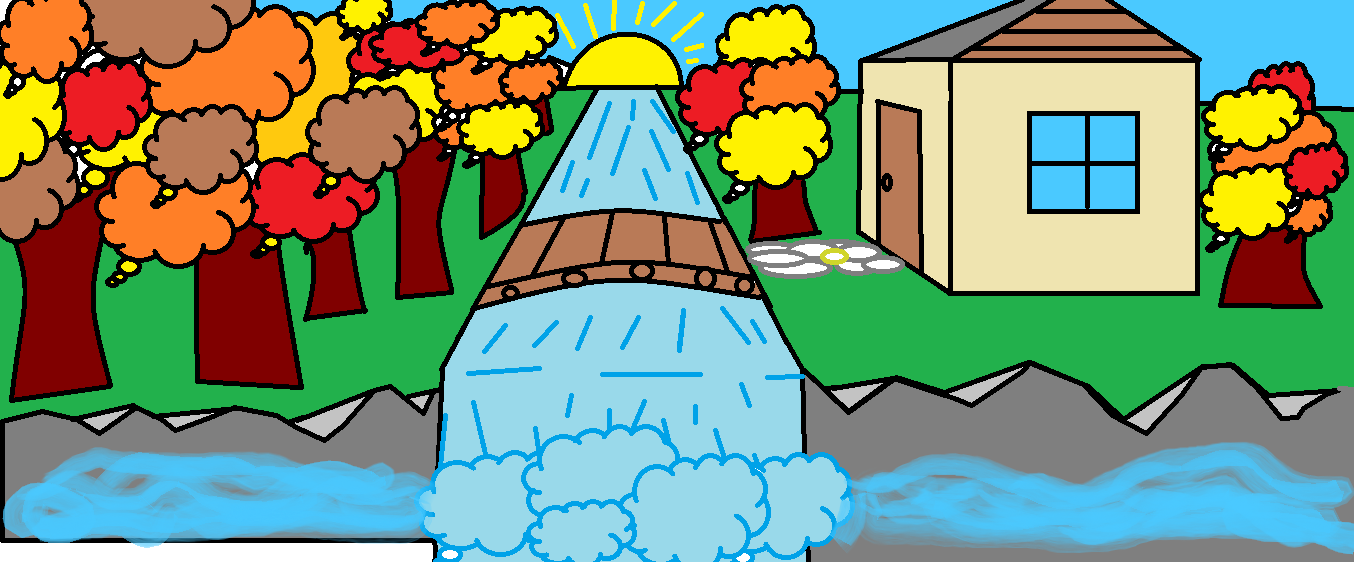 Рисунок учащегося 6 класса
Работа в графическом редакторе Paint
Далее Вы увидите работу в MS Power Point учащихся 7 класс
Лес
ЛЕС
Лес
ЛЕС
Лес
ЛЕС
С
Новым
Годом
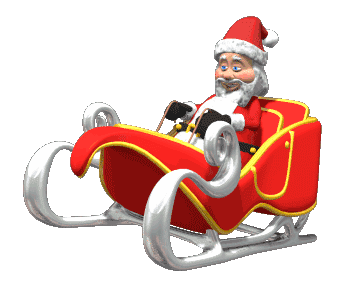 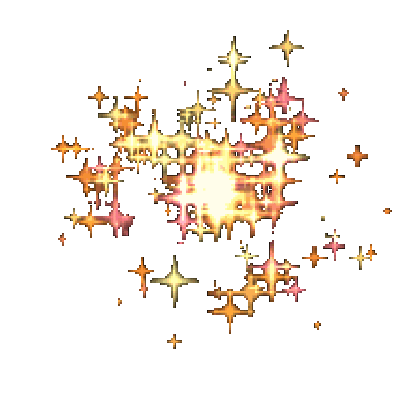 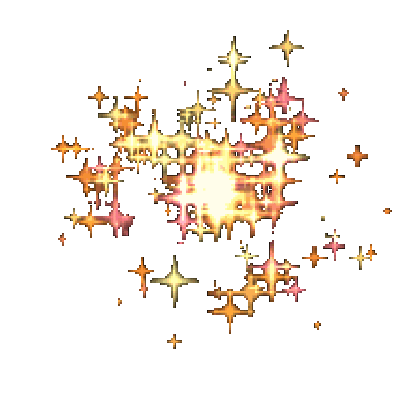 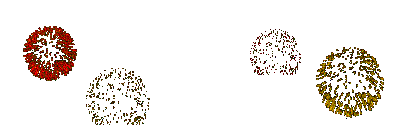 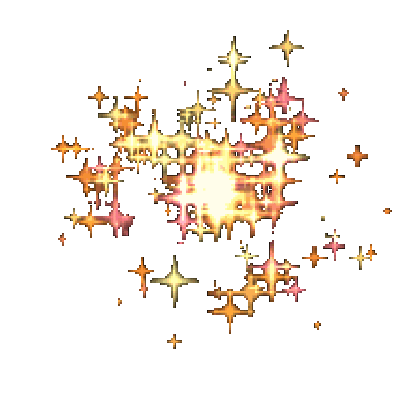 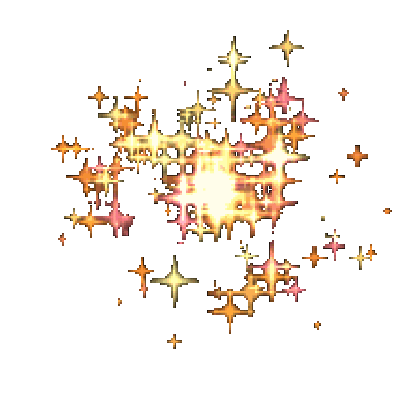 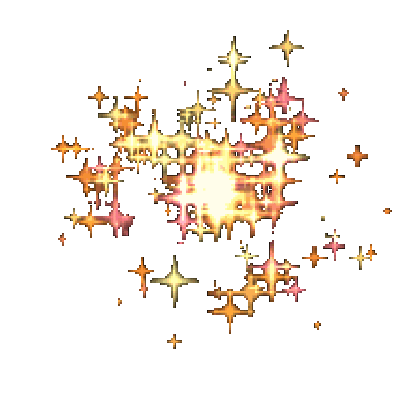 Лес
ЛЕС
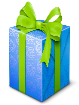 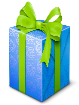 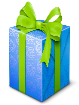 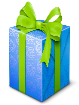 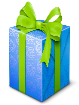 Ссылки на сайты, разработанные учащимися 8 классов:

Крым в годы Великой Отечественной Войны: http://crimeainwar.jimdo.com

Сайт об автомобилях: http://carsabio.jimdo.com

Сайт города Саки: http://gorodsaki.jimdo.com